Assessment of eutrophication using satellite derived chlorophyll-a concentration in the NOWPAP region
Genki Terauchi
Email: Terauchi@npec.or.jp

Northwest Pacific Action Plan 
Special Monitoring & Coastal Environmental Assessment Regional Activity Centre (NOWPAP CEARAC)
Assessment of eutrophication by the NOWPAP Common Procedure
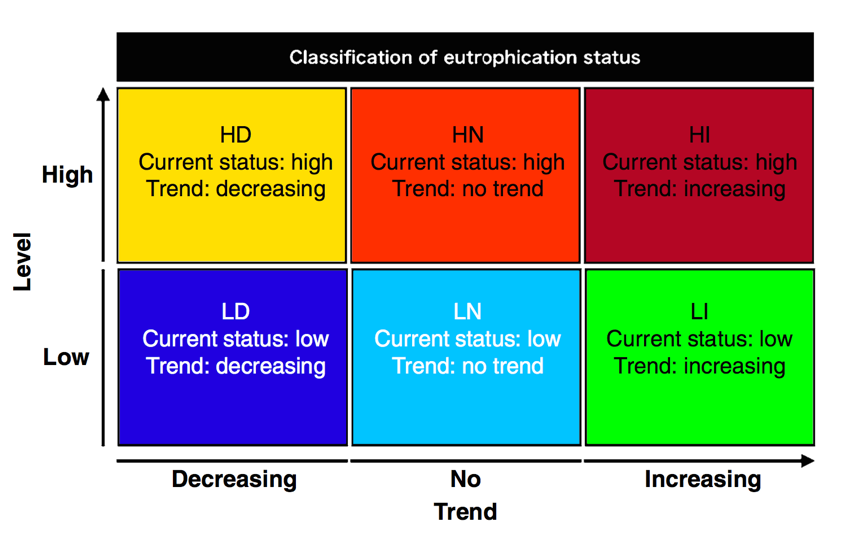 More eutrophic
Threshold = 5 ug/L
Oligotrophic
(Less eutrophic)
Becoming oligotrophic
(less eutrophic)
Becoming eutrophic
NOWPAP CEARAC 
2009, 2014)
Assessment of eutrophication in the Northwest Pacific Region using satellite Chl-a from 1998 to 2015
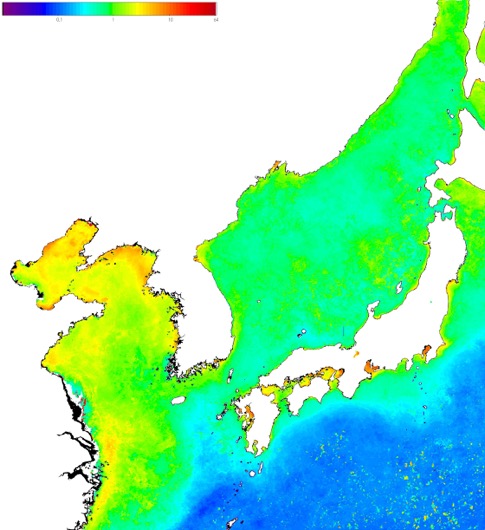 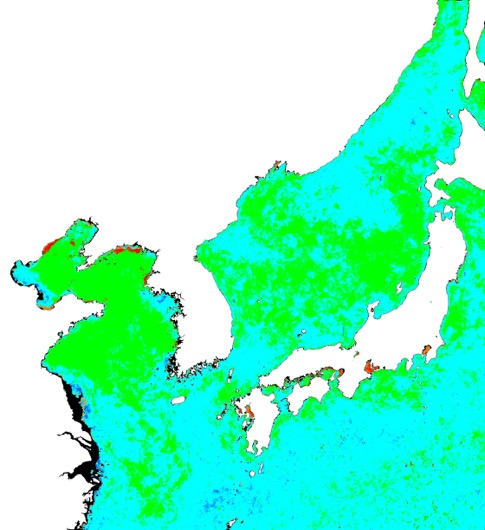 0.1       1        10      64 mg m-3
-0.3               0                 0.3 (mg m-3/year)
Terauchi et al (2018)
Rapid assessment of eutrophication 
using satellite Chl-a from 1998 to 2017
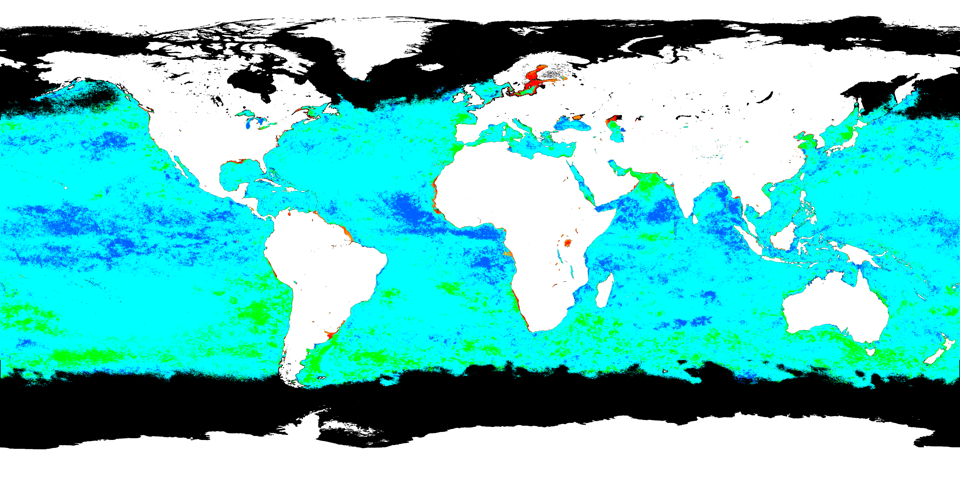 G. Terauchi and E. R. Maúre (2018)
[Speaker Notes: G. Terauchi and E. R. Maúre (2018)]
Use of SGLI of the GCOM-Mission will enhance the applicability of satellite Chl-a  in eutrophication assessment in coastal zone
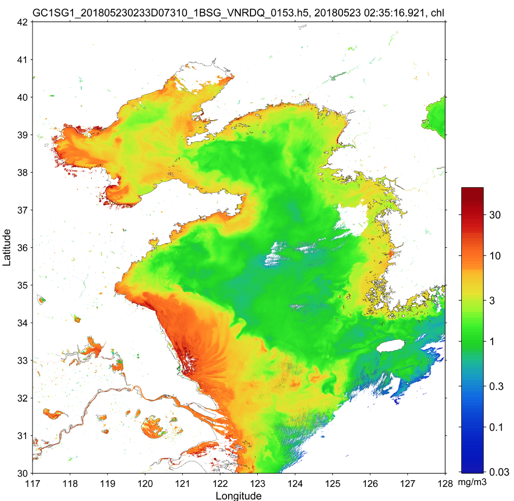 Chlorophyll-a concentration on May 23, 2018 observed by SGLI on board GCOM-C mission.
Image provided by Dr. Hiroshi Murakami, JAXA
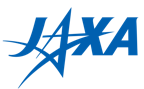